SZ6010 Základy pedagogicko-psychologické diagnostikyJS 2022
Kateřina Vlčková
Katedra pedagogiky PdF MU
[Speaker Notes: JS 2019, JS 2020]
Pedagogicko-psychologická diagnostika
Co si představíte pod tímto pojmem?

Co už z diagnostiky znáte?
5 skupin po 4

každá pak prezentuje své výsledky
[Speaker Notes: Vzít studentům A4 nebo velký papír na prezentaci]
Pedagogicko-psychologická diagnostika
Jaké máte zkušenosti?

V které roli? (žák, učitel, rodič,…)
[Speaker Notes: Osobní informace, pokud nechcete, nemusíte sdělovat]
Pedagogicko-psychologická diagnostika
Co byste se chtěli dozvědět? 

Jaké máte očekávání od tohoto předmětu?
Cíl předmětu
Seznámíte se jako učitelé s existencí a obsahem pedagogicko-psychologické diagnostiky

Zjistíte, kde se dá později v praxi k tomu tématu více studovat

Získáte základní znalosti, zkušenosti a dovednosti v diagnostice žáka

Podpoříte svou diagnostickou kompetenci v roli učitele

Získáte inspiraci k Vaší reflektivní učitelské praxi a zkvalitňování svého pedagogického působení

Podpoříte jednoho žáka, se kterým pracujete, v jeho rozvoji, vypracujete pro něho individuální vzdělávací plán
Plán předmětu
mail
Program
1 hodina – požadavky, ukázky úkolu, pojmy, využití, diagnostický postup
2 hodina – poradenský systém, legislativa, PLPP, IVP, podpůrná opatření
3 hodina – pozorování, rozhovor
4 hodina – portfolio, produkty, projektivní techniky 
5 hodina – dynamická diagnostika, Feuersteinovo instrumentální obohacování
6 hodina – prezentace portfoliového úkolu, cvičný test
Odevzdání portfoliového úkolu se zapracovanou zpětnou vazbou do isu do 22.4. (skupiny z lichého týdne), do 29.4. (skupiny ze sudého týdne) 2022 včetně.
[Speaker Notes: https://is.muni.cz/auth/el/ped/jaro2022/SZ6010/index.qwarp?prejit=8565559;mode=edit]
Výuka JS 2022
Lichý týden
1) 16. 2.
2) 2.3.
3) 15.3.
4) 29.3.
5) 12.4.
6) 26.4.
7) 10.4. nekoná se
Sudý týden
1) 22/23. 2.
2) 8/9.3.
3)
Podmínky zápočtu
Portfoliový úkol v termínu a jeho prezentace
Zpětná vazba k portfoliovému úkolu spolužáka z ročníku
Zapracování zpětné vazby od spolužáka, reflexe vlastní práce

Aktivní účast na výuce, příprava na výuku

Doporučené: zkušební test (sami, cca. v době 5. semináře - poslední hodinu)
[Speaker Notes: Docházka – 1 chybění (náhrady v jiných seminářích)]
Sylabus, zadání úkolu
https://is.muni.cz/auth/el/ped/jaro2022/SZ6010/index.qwarp?prejit=8565569;mode=edit
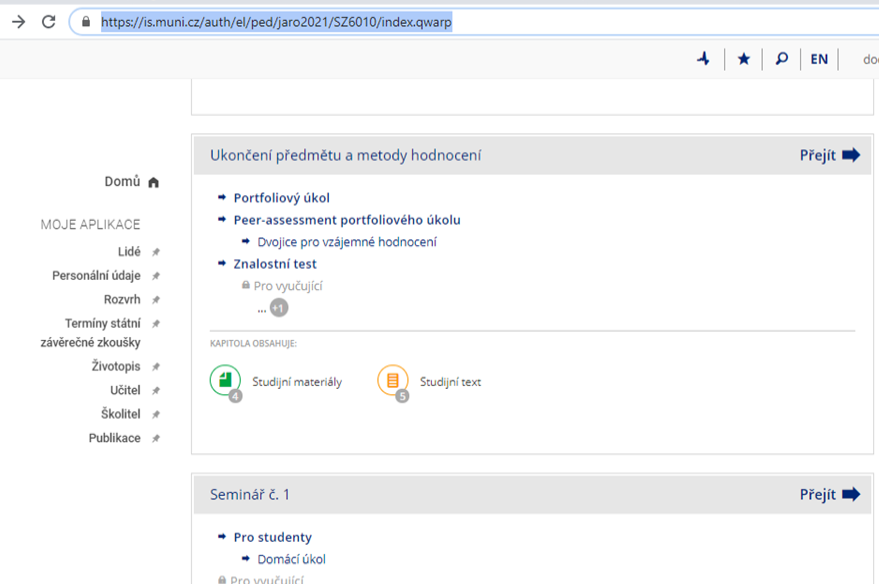 Odevzdávárna v isu
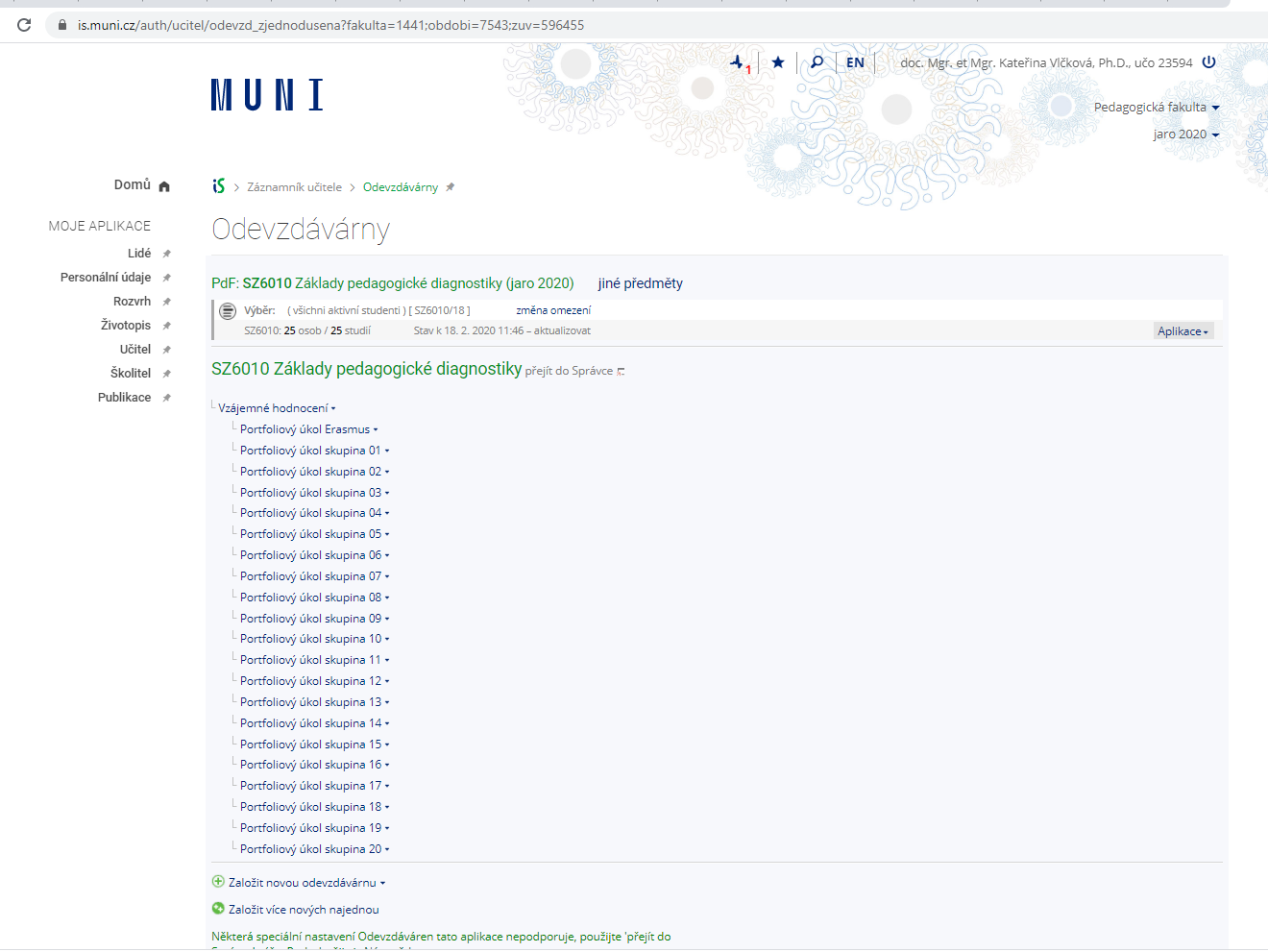 Práce ostatních bude možné vidět po termínu odevzdání
[Speaker Notes: 2019
https://is.muni.cz/auth/el/1441/jaro2019/SZ6010/ode/skupiny_k_vlckove/]
Učební materiály
https://is.muni.cz/auth/el/ped/jaro2022/SZ6010/um/seminarni_skupiny_vlckova_materialy_k_vyuce/
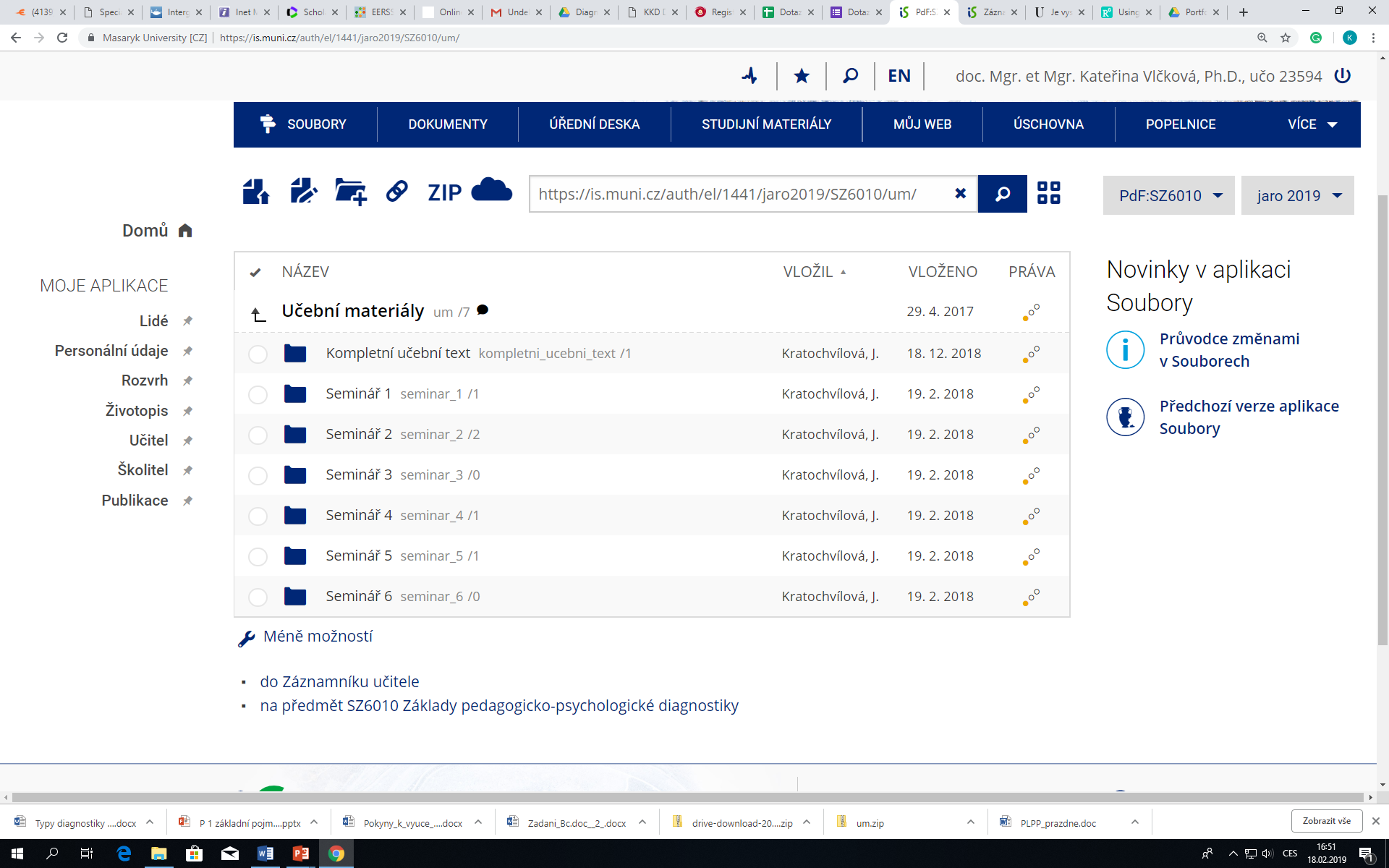 Seminář 1
Interaktivní osnova
https://is.muni.cz/auth/el/ped/jaro2022/SZ6010/index.qwarp?prejit=8565599;mode=edit
Východisko: současné pojetí výchovy a vzdělávání
zaměření na žáka 
(learner-centered approach)
RVP ZV – společné vzdělávání
Individualizace, diferenciace
osobnostně rozvojové pojetí výchovy a vzdělávání 
(rozvoj osobnosti)
chceme-li žáka adekvátně rozvíjet, musíme ho nejprve dobře poznat
individuálně, v kontextu jeho vývoje, ale i v širším sociálním kontextu jeho existenčních podmínek
k tomu pomáhá pedagogicko-psychologická diagnostika
Pedagogická diagnostika: definice (část 1)
jedna ze speciálních pedagogických disciplín
zabývá objektivním zjišťováním, analýzou a hodnocením vnitřních a vnějších podmínek i průběhu a výsledků výchovně-vzdělávacího procesu


zaměřuje se na aktuální výkon jedince v edukační situaci 
zaměřuje se obvykle na jedince/žáka

analyzuje žáka v souvislosti s osobnostním vývojem a vnějšími vlivy působícími na jeho vývoj
zaměřuje se na žáka v kontextu (např. skupiny)
Pedagogická diagnostika: definice (část 2)
V průběhu diagnostiky se využívají zejména 
klinické diagnostické metody a diagnostické testy. 

Finálním produktem diagnostiky je diagnóza
Pedagogická diagnostika: definice (část 3)
Na základě diagnózy jsou navrhnuta podpůrná opatření ve vzdělávání
Neboli pedagogická opatření, intervence
navrhuje se použití dalších metod a postupů
vypracovává se individuální vzdělávací plán (IVP)

na základě IVP se zahajuje bezprostřední intervence

směřujeme k maximálnímu uspokojování vzdělávacích potřeb žáka 
osobnostně rozvojové pojetí výchovy
přístup zaměřený na žáka
[Speaker Notes: . Na základě těchto zjištění jsou potom vyslovovány prognostické úvahy a navrhována pedagogická opatření.]
Druhy diagnostiky
Pedagogická
Shromažďování informací o znalostech, dovednostech,…

Psychologická
Informace o postojích, hodnotách, vztazích k učitelům a spolužákům
Osobnostních charakteristikách, dispozicích

Speciálně-pedagogická (viz dále)
Zdravotně postižení, zdravotně znevýhodnění

Pedagogicko-psychologická
Průnik pedagogické a psychologické
[Speaker Notes: Spec ped diagnostika: Speciální pedagogové a psychologové se při vyšetření zaměřují především na diagnostiku následujících oblastí:
motorika (hrubá, jemná, oční pohyby, motorika artikulačních orgánů, grafomotorika, senzomotorika, pohybová koordinace);
percepce (vestibulární, taktilní, kinestetická, zraková, sluchová, rytmická);
verbální a neverbální komunikace;
rozumové schopnosti;
lateralita;
prostorová a časová orientace;
sociální faktory (rodinné zázemí, školní prostředí apod.);
tělesné a psychické charakteristiky;
chování;
úroveň schopností a dovedností (zejm. školních dovedností).

SLOWÍK, J. Speciální pedagogika. Praha: Grada, 2007. ISBN: 978-80-247-1733-3.
PŘINOSILOVÁ, D. Diagnostika ve speciální pedagogice. Brno, Paido, 2007. ISBN: 978-80-7315-157-7.]
Spec-ped diagnostika
Speciální pedagogové a psychologové se při vyšetření zaměřují především na diagnostiku následujících oblastí:
motorika (hrubá, jemná, oční pohyby, motorika artikulačních orgánů, grafomotorika, senzomotorika, pohybová koordinace);
percepce (vestibulární, taktilní, kinestetická, zraková, sluchová, rytmická);
verbální a neverbální komunikace;
rozumové schopnosti;
lateralita;
prostorová a časová orientace;
sociální faktory (rodinné zázemí, školní prostředí apod.);
tělesné a psychické charakteristiky;
chování;
úroveň schopností a dovedností (zejm. školních dovedností).
Slowík, J. (2007). Speciální pedagogika. Grada.

Přinosilová, D. (2007). Diagnostika ve speciální pedagogice. Paido.
Rozdíly mezi disciplínami
Výzkum, metodologie pedagogického výzkumu

Evaluace

Diagnostika
Rozdíly mezi disciplínami
Výzkum 
objevení obecných zákonitostí
ověření nebo tvorba teorie

Evaluace
hodnocení kvality učebnic, učebních programů, vzdělávacích výsledků, školy, systému vzdělávání,…

Diagnostika 
jde o zjištění vlastností, znalostí, dovedností, postojů, rysů, podmínek, skutečností
jde o kategorizování a zařazení jednotlivých případů
diagnostikování, diagnóza, pak návrh opatření a realizace opatření
Druhy pedagogického diagnostikování
Formální X neformální (mikro-diagnostikování)
Formativní X sumativní
Normativní x kriteriální X individualizované
Diferenciální
Aktivita ve skupinách s lístečky - přiřazování
Druhy pedagogického diagnostikování
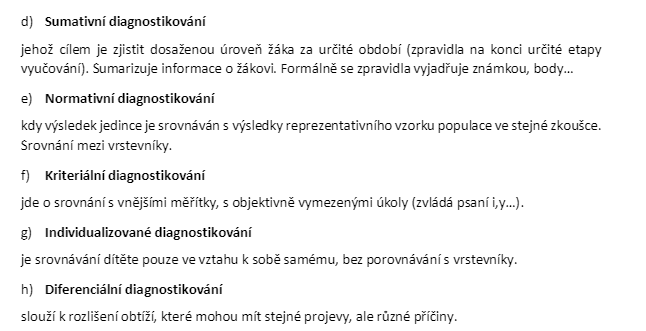 Co jste se naučili v předmětu Výzkum, co by se mohlo hodit pro Vaši diagnostiku v roli učitele?
……..
…….
Co Vám může být užitečné z jiných předmětů, 
co jste již měli?
Diagnostický proces
Diagnostická hypotéza 
Předpoklad

Plánování a organizování 
koho, kdy, jak, jak často, v jakém intervalu, zázemí, technické vybavení

Sběr dat pomocí diagnostických metod a zpracování diagnostických dat (údajů) 

Vyhodnocení a interpretace diagnostických údajů

Stanovení diagnózy 
nález, porovnání aktuálního stavu žáka s požadovaným – kritériem, normou, cílem učitele
6) Plán pedagogického opatření, intervence

7) Prognóza
Odhalit možnosti žáka, způsoby jeho zdokonalování, vyslovit předpoklady o jeho dalším vývoji

8) Komunikace diagnózy
Žákovi, rodičům, učitelům, psychologovi, výchovnému poradci
[Speaker Notes: Chybí fáze hodnocení účinnosti]
Co učitel diagnostikuje?
…
…
…
Co učitel diagnostikuje?
Psychosomatické charakteristiky žáka
Pohybový vývoj, motorika
Lateratila (např. dominantní ruka)
Vývoj percepce (zrak, sluch, kinestetické vnímání)
Komunikace (vnímání řeči, mluva)
Orientace v časoprostoru (obtíže v matematice, zeměpise, narušuje plnění úkolů)
Školní zralost (zrání) a školní připravenost (sociální stránka)
Rozumové schopnosti
Další: emoční vývoj, sociální kontakty, způsoby sebehodnocení,…
[Speaker Notes: diagnostika profesní orientace - posouzení profesionálních kvalit jedince
Diagnostika školní zralosti]
Co učitel diagnostikuje?
2) Úroveň zvládání školních dovedností
Čtení
Psaní
Matematické dovednosti
Naukové předměty
chování
[Speaker Notes: diagnostika profesní orientace - posouzení profesionálních kvalit jedince
Diagnostika školní zralosti]
Co učitel diagnostikuje?
3) Vnější vlivy
Rodina (styl výchovy, vztahy)
Vnější prostředí
společnost (vzdělávací politika, hodnoty, klima), 
vzdělávací instituce (škola, vztahy mezi učiteli, vztahy mezi učiteli a žáky, kvalita školských dokumentů, učebnice, pomůcky)
[Speaker Notes: diagnostika profesní orientace - posouzení profesionálních kvalit jedince
Diagnostika školní zralosti]
Kterými metodami učitel diagnostikuje?
…..
Kterými metodami učitel diagnostikuje?
Pozorování
Rozhovor
Anamnéza – údaje o vývoji jedince nutné k pochopení současného stavu a směřování do budoucnosti
Dotazník
Testy
Sociogram
Analýza práce žáka
Pedagogická dokumentace
Učebnice a učební pomůcky
Hra
Chyby v diagnostikování
….


Simpsonovi
https://is.muni.cz/auth/el/ped/jaro2021/SZ6010/index.qwarp?prejit=6453013
Chyby v diagnostikování
neúplnost informací
obecnost závěrů a opatření, nejsme konkrétní
pouhý výčet symptomů, opomíjíme příčiny a opatření
záměna projevů a příčin
urychlené závěry a předsudky
nemáme stanovena kritéria hodnocení
percepční stereotypy (chyby v posuzování)
Které percepční stereotypy/chyby známe?
….
Které percepční stereotypy/chyby známe?
Haló efekt - vliv prvního dojmu, přecenění nějaké vlastnosti, nápadnost projevů, setrvačnost pověsti

Pygmalion efekt – sebesplňující se předpověď
Golem efekt - negativní očekávání učitele, negativní sebesplňující předpověď
Galatea efekt – pozitivní sebesplňující se očekávání

Efekt pořadí - působení předcházejícího hodnocení na  následující
Chyby při diagnostikování
Centrální tendence – tendence k průměru (nejistota, nízká erudice, nedostatečná zralost osobnosti)

Logická chyba – vyjadřuje, že některé charakteristiky se objevují společně (kdo lže ten krade)

Posuzovací tendence – mírnost, vlastní zkušenosti…

Projekční chyby – projekce vlastních problémů, chyb do posuzovaného

Předsudky

Aj.
Prevence chyb?
….
Zásady pedagogického diagnostikování
Přistupovat komplexně
Dlouhodobost procesu poznávání žáka
Dodržovat individuální přístup
Hledat příčiny sledovaného jevu
Vývojové hledisko
Validita a reliabilita metod, znát možné chyby, používat více metod
Objektivita, porovnávat své závěry s dalšími osobami
Etika
Přistupovat k diagnostice jako k nezbytnému předpokladu vzdělávání, vytvořit si „systém“ diagnostikování
Ukázky portfoliového úkolu
Kdo byl diagnostikován?

Jak zněla diagnostická otázka?

Kterými metodami byla sesbírána data?

Co se zjistilo? Jaká byla diagnóza?

Jaká byla navržená opatření?

6) Jaká byla prognóza?

7) Zjišťovala se funkčnost navržených opatření? Jak, kdy, kdo?
8) Byly navrženy změny v podpůrných opatřeních?
Skupinová práce:
5 skupin po 4

Každá skupina jeden případ ve dvou kopiích

Odpovědět na otázky, všichni členové skupiny se vystřídají
Váš portfoliový úkol
Vyberte žáka, kterého budete diagnostikovat.

Jaký problém byste chtěli řešit? Co bude cílem?

Které 3 metody sběru dat byste mohli použít?
Co bylo cílem dnešního semináře?
Dozvědět se, že existuje disciplína, v níž můžeme jako učitelé najít informace, jak kvalitně zjišťovat potřebné informace o žákovi, aby mu mohl pomáhat v učení a rozvoji

Čím se diagnostika liší od výzkumu, evaluace

S kterými základními pojmy diagnostika pracuje

Druhy diagnostiky

Co vše může učitel diagnostikovat a pomocí kterých metod

Jak probíhá diagnostický proces 

Na které chyby při diagnostikování je třeba dávat pozor
[Speaker Notes: Jak vypadá diagnostická zpráva s plánem podpory]
K čemu je pedagogická diagnostika pro
učitele?

dítě? 

rodiče?

další aktéry??
Ve skupinách promyslet, sepsat

pak nám odprezentovat